ME 433Internal Combustion Engines
Professor:
Dr. Dan Cordon (AKA Dr. Dan)
FUEL
A
     I
        R
Ignition
Fuel/Air
Mixture
Combustion
Products
Intake
Stroke
Power
Stroke
Compression
Stroke
Exhaust
Stroke
Four Stroke SI Engine

Stroke 1:   Fuel-air mixture introduced into cylinder                 through intake valve  
Stroke 2:   Fuel-air mixture compressed
Stroke 3:   Combustion (~constant volume) occurs                  and product gases expand doing work
Stroke 4:    Product gases pushed out of the cylinder                  through the exhaust valve
CylinderComponents
Spark plug for SI engine
Fuel injector for CI engine
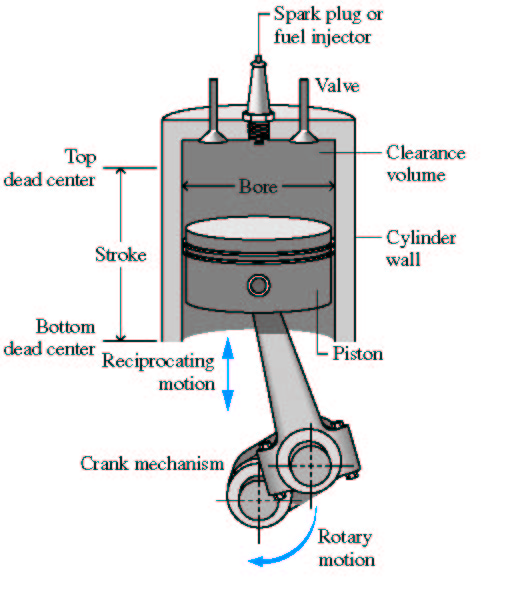 Valves
Clearance
volume
Top Center
(TC)
Cylinder wall
Stroke
Bottom
Center
(BC)
Piston
TC
0o
Crank shaft
q
270o
90o
180o
BC
Four-Stroke SI Engine
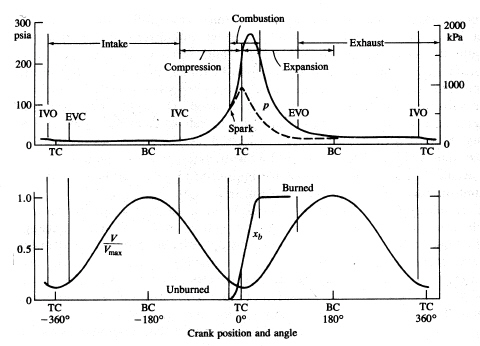 Exhaust gas 
residual
IVO - intake valve opens, IVC – intake valve closes
EVO – exhaust valve opens, EVC – exhaust valve opens
Xb – burned gas mole fraction
Two Stroke SI Engine
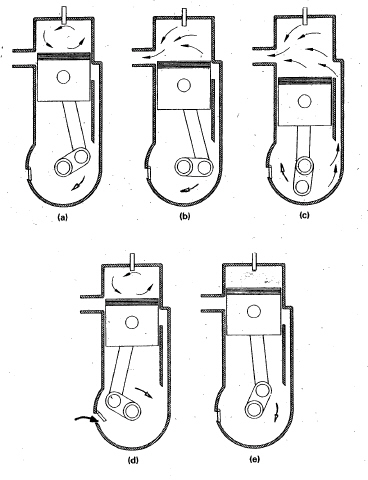 Exhaust
port
Fuel-air-oil
mixture 
compressed
Check
valve
Expansion
Exhaust
Intake (“Scavenging”)
Crank
shaft
Fuel-air-oil
mixture
Ignition
Compression
Two-Stroke Scavenging
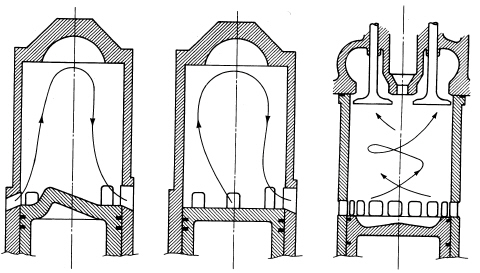 Cross                 Loop                  Uniflow
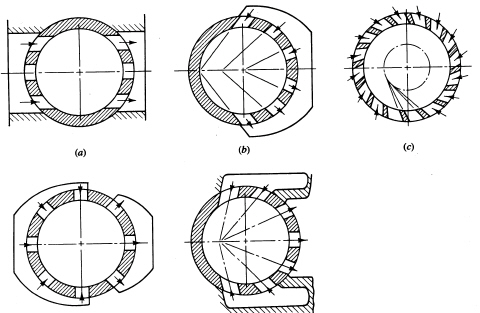 Two-Stroke SI Engine
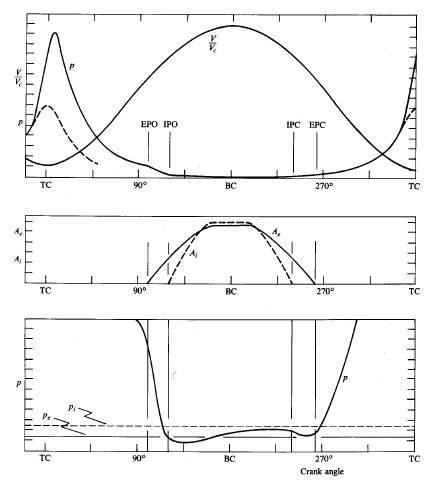 EPO – exhaust port open 
EPC – exhaust port closed
IPO – intake port open
IPC – intake port closed
scavenging
Exhaust area
Intake area
Cylinder Arrangement
Single-cylinder engine gives one power stroke per crank revolution 
(2 stroke) or two revolutions (4 stroke).  The torque pulses are widely 
spaced, and engine vibration and smoothness are significant problems.
Used in small engine applications where engine size is more important 
 
Multi-cylinder engines spread out the displacement volume amongst 
multiple smaller cylinders.  Increased frequency of power strokes 
produces smoother torque characteristics.  Engine balance (inertia forces
associated with accelerating and decelerating piston) better than single
cylinder.

Most common cylinder arrangements:
 In-line 4-cylinder
 In-line 6-cylinder
 V-6 and V-8
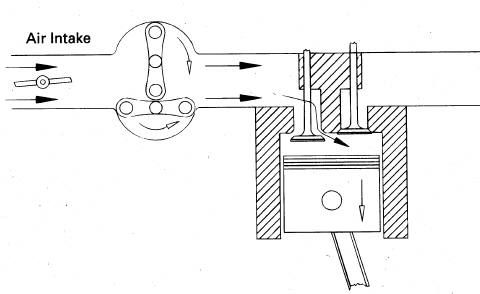 Pint < Patm
Patm
Intake manifold
Power Regulation (Throttling)
An IC engine is basically an air engine, the more air you get into the
cylinder, the more fuel you can burn, the more power you get out.
The initial pressure in the cylinder is roughly equal to the pressurein the intake manifold.

Pressure in the intake manifold is varied by opening and closing the
throttle plate to change the pressure drop.  Maximum air flow (andpower) achieved at wide-open-throttle (WOT).  Minimum air flow at idle
Fuel
Idle
WOT
Basic Carburetor Design
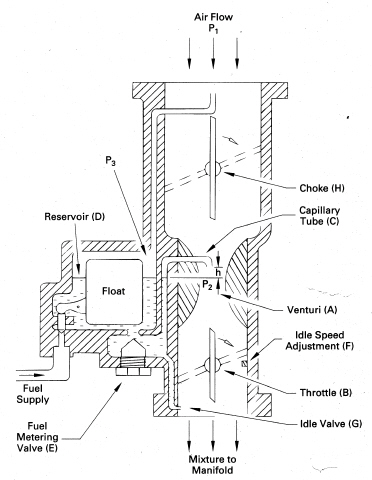 Air Flow
Venturi
Fuel
Throttle
Mixture to manifold
Fuel Injection System
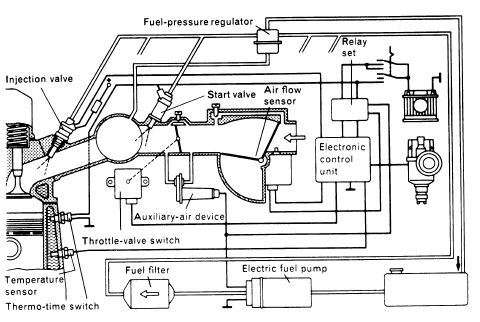 Air intake
manifold
Throttle
Fuel tank
During start-up the components are cold so fuel evaporation is very slow, as a result
additional fuel is added through a second injecting valve
Superchargers are compressors that are mechanically driven by theengine  crankshaft and thus represent a parasitic load.
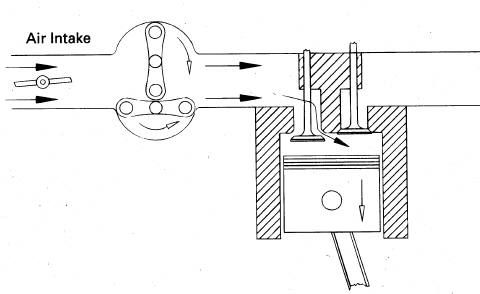 Patm
Pint > Patm
Compressor
Turbochargers couple a compressor with a turbine driven by the exhaust 
gas. The compressor pressure is proportional to the engine speed
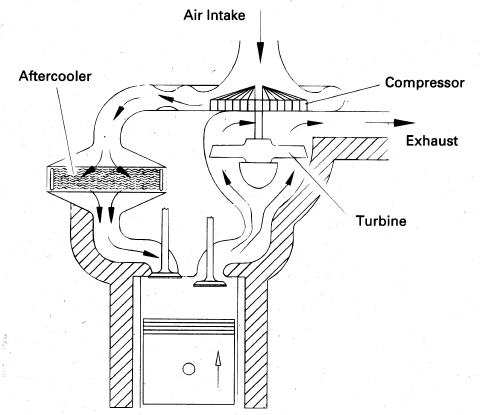 The peak pressure in the exhaust system is only slightly greater than 
atmospheric – small DP across turbine.

In order to produce enough power to run compressor the turbine speed 
must be very fast  (100k-200k rev/min).  It takes time for the turbine toget up to speed so when the throttle is opened suddenly there is a delayin achieving peak power - Turbo lag.

Waste gate valve controls the exhaust gas flow rate to the turbine.
It is controlled by the intake manifold pressure
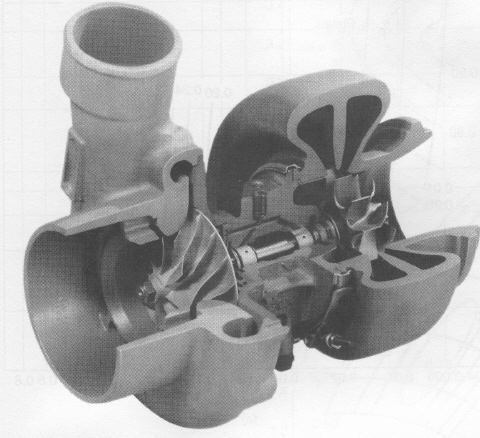 EXHAUST
FLOW
INTAKE
AIR
Four Stroke Compression Ignition (CI) Engine

Stroke 1:	Air is introduced into cylinder through intake valve  
Stroke 2:	Air is compressed
Stroke 3:	Combustion (roughly constant pressure) occurs and 		product gases expand doing work
Stroke 4:	Product gases pushed out of the cylinder through the 		exhaust valve
A
     I
        R
Fuel Injector
Air
Combustion
Products
Intake
Stroke
Compression
Stroke
Power
Stroke
Exhaust
Stroke
15
Four-Stroke CI Combustion
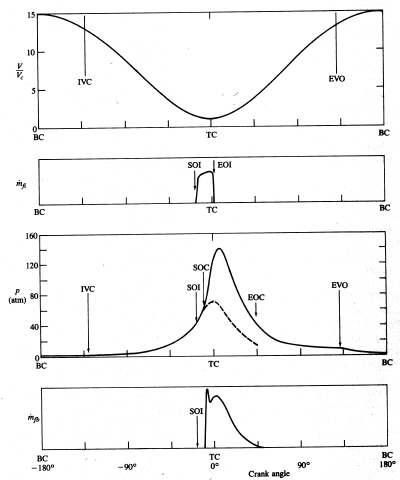 SOI – start of injection 
EOI – end of injection
SOC – start of combustion
EOC – end of combustion
Fuel mass 
flow rate
Fuel mass 
burn rate
16
Diesel Fuel Injection System
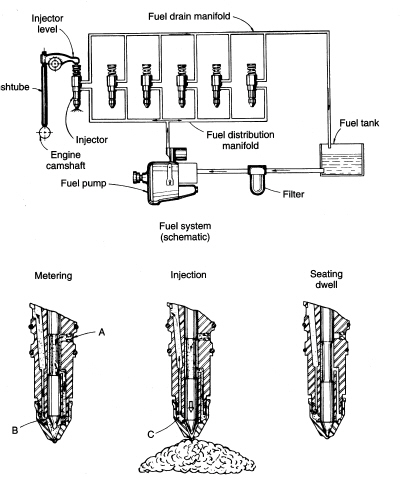 17